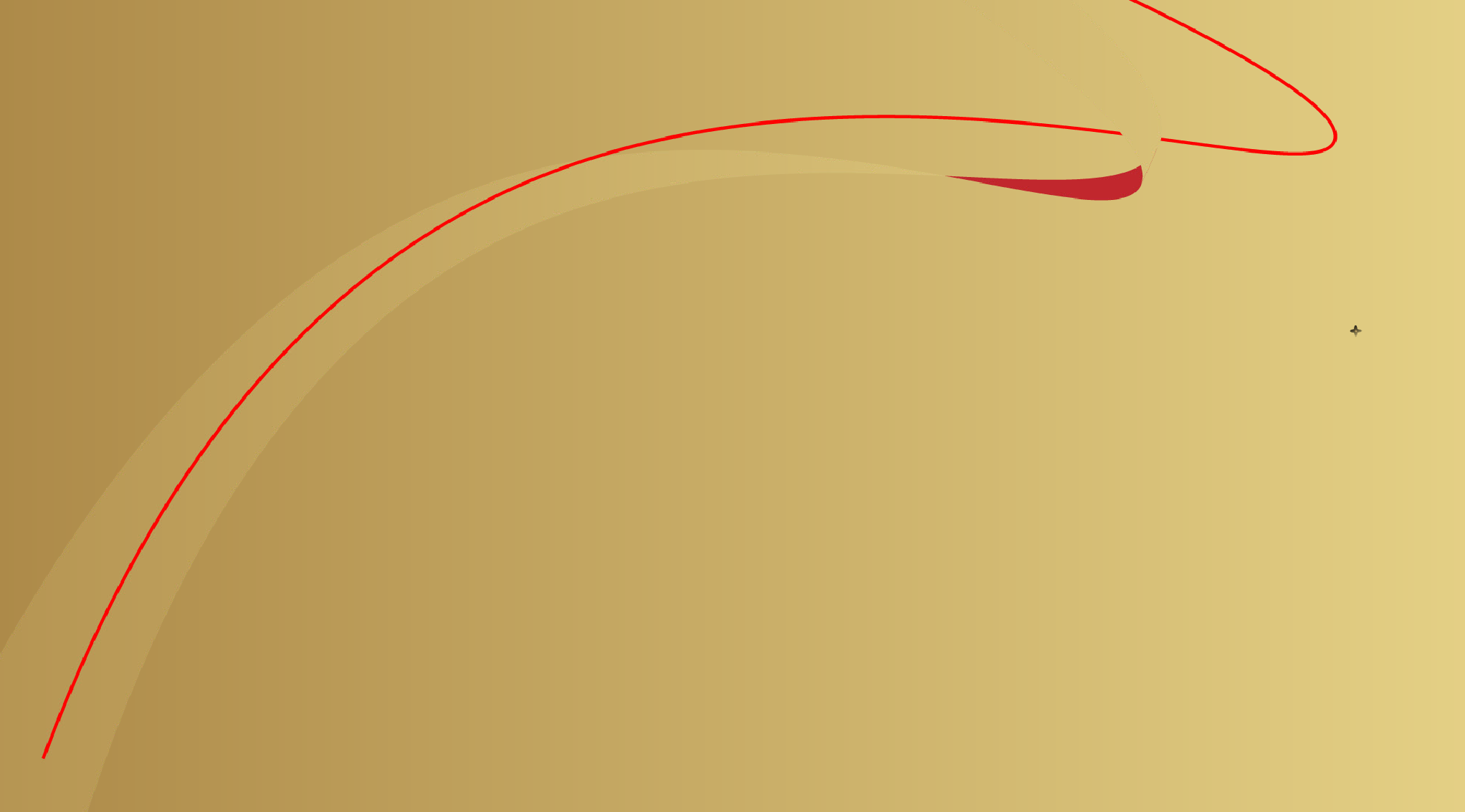 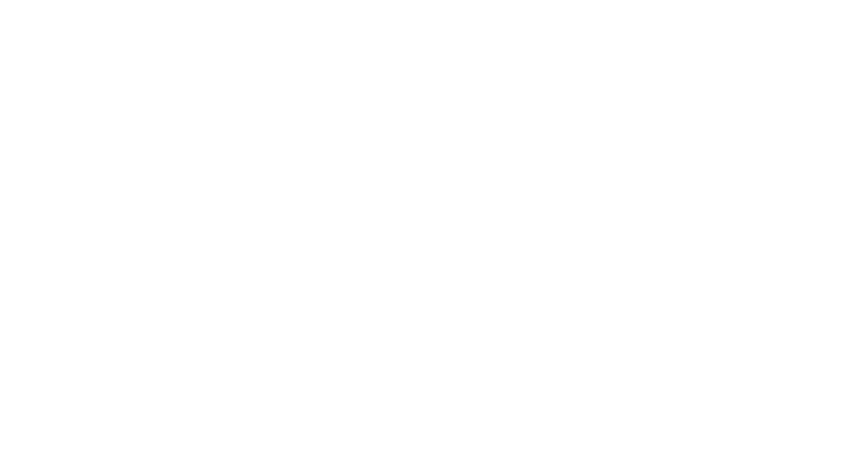 ГБУ ДППО ЦПКС «Информационно-методический центр» Василеостровского района Санкт-Петербурга
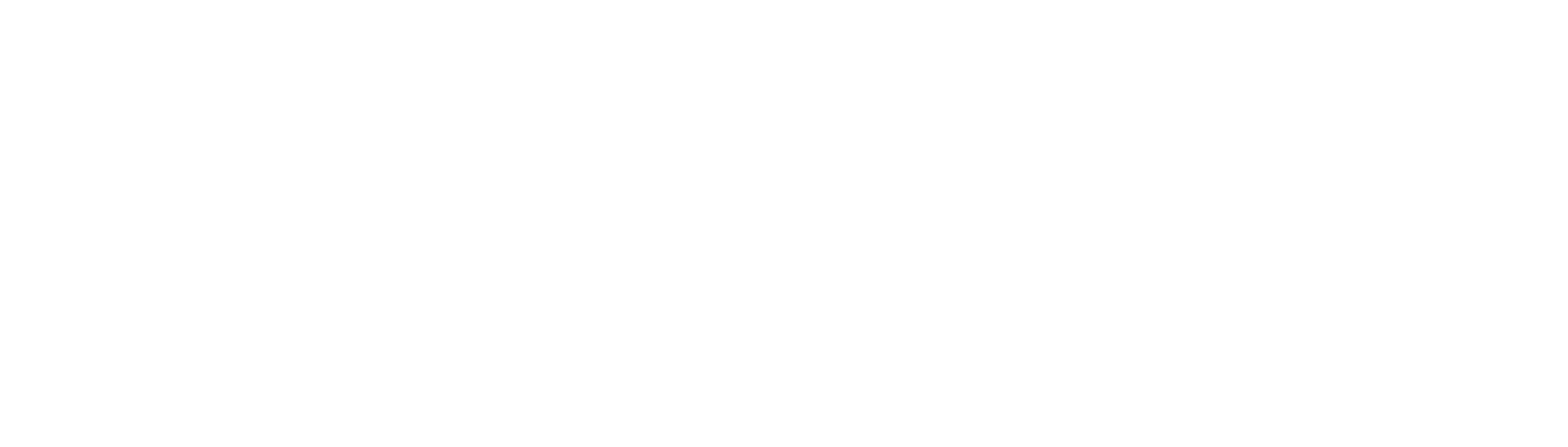 Гапоненко Н.В., заместитель директора ГБУ ДППО ЦПКС «ИМЦ» Василеостровского района Санкт-Петербурга
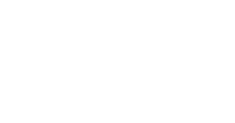 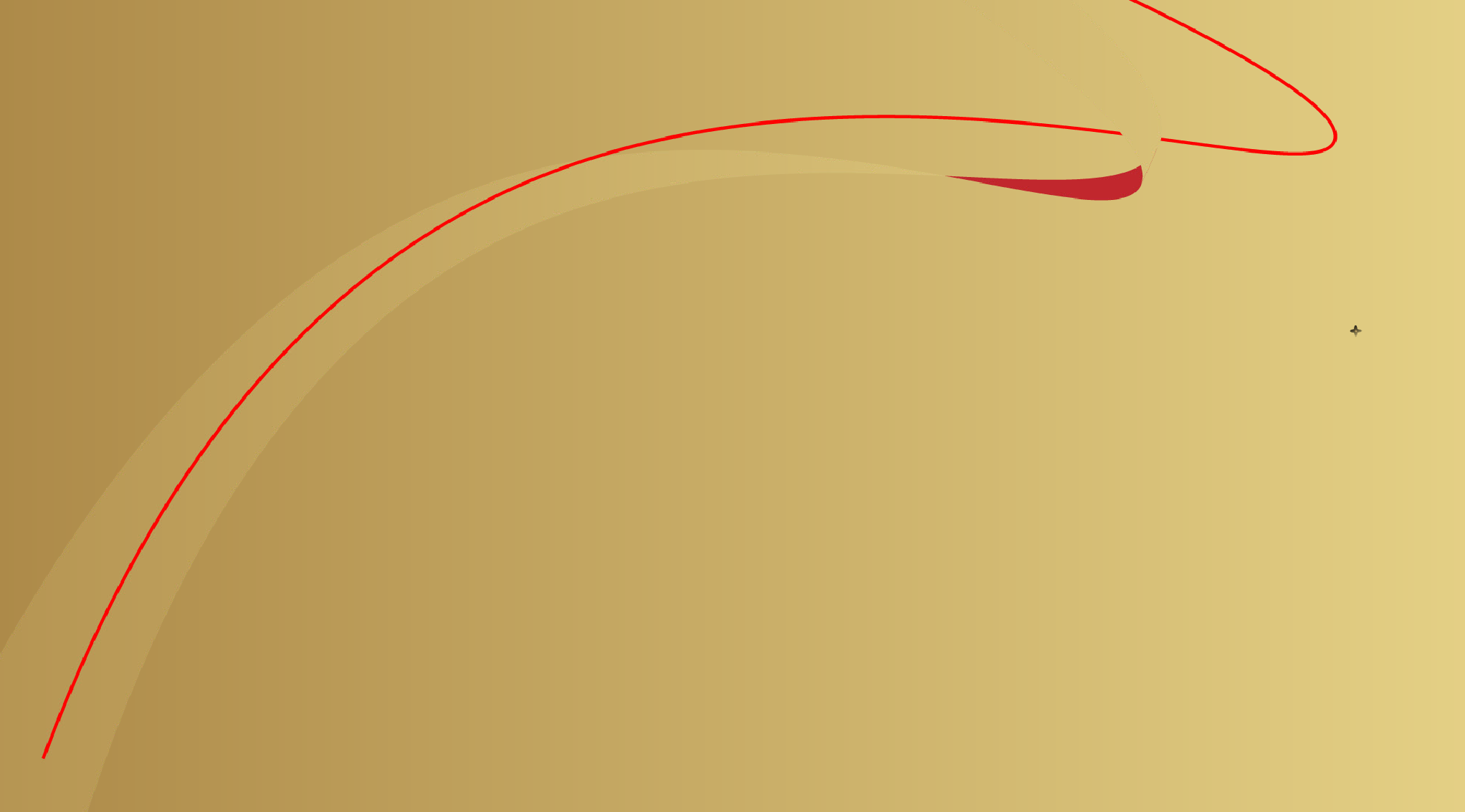 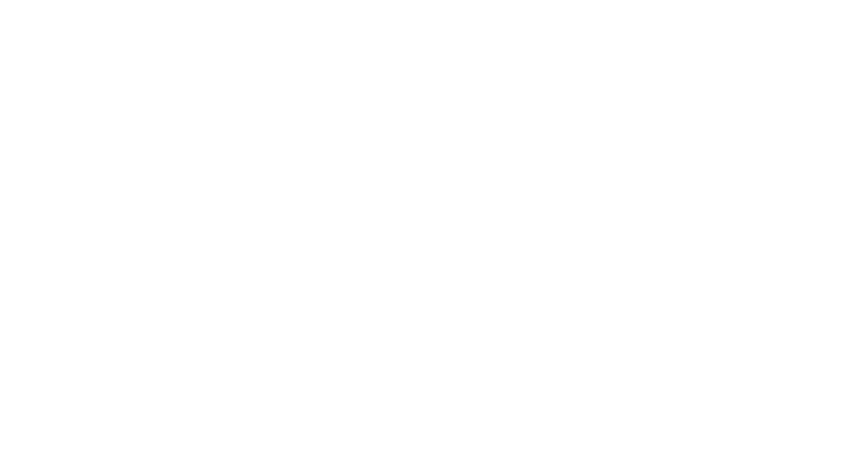 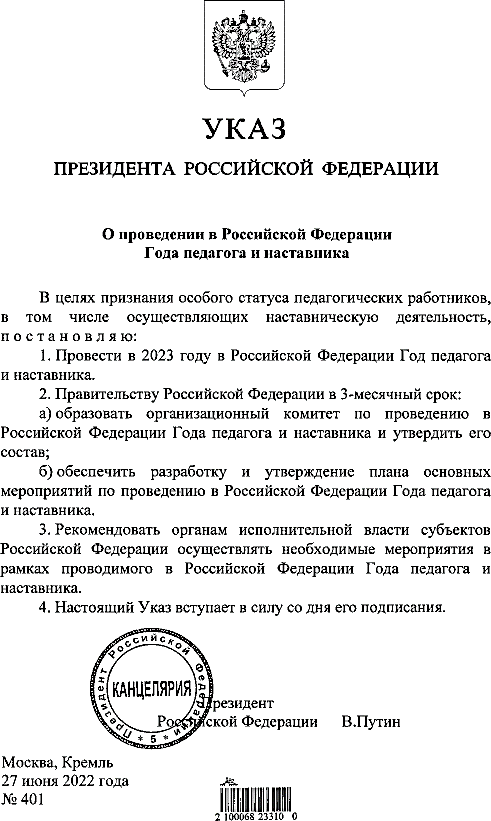 В.В. Путин:
«В знак высочайшей общественной  значимости профессии учителя 2023  год, год 200-летия со дня рождения  одного из основателей российской
педагогики Константина Дмитриевича  Ушинского, будет посвящен в нашей
стране педагогам и наставникам, будет  Год учителя, Год педагога».
,
Указ Президента Российской Федерации от 27 июня 2022 г. № 401 «О проведении в Российской Федерации Года педагога и наставника»
https://docs.edu.gov.ru/document/26ba12611bfc19a49fd3afee9d45e0a0/
ЦЕЛЬ
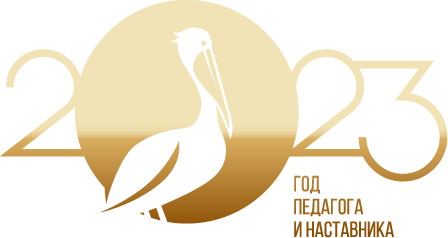 Повышение престижа профессии педагога
Благодарность
Развитие наставничества
ГЛАВНЫЙ СЛОГАН
«УЧИТЬ.
                  ВДОХНОВЛЯТЬ. 
  РАЗВИВАТЬ»
2023 Год педагога и наставника Презентация от Минопросвещения РФ
Презентация от Министерства Просвещения РФ 2023 Год педагога и наставника 2023
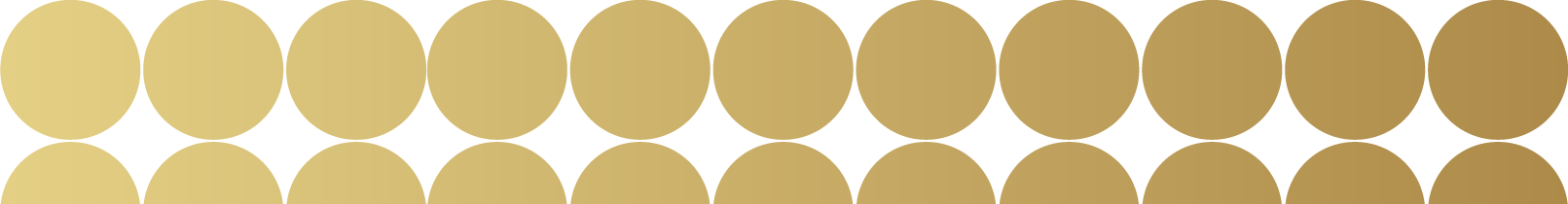 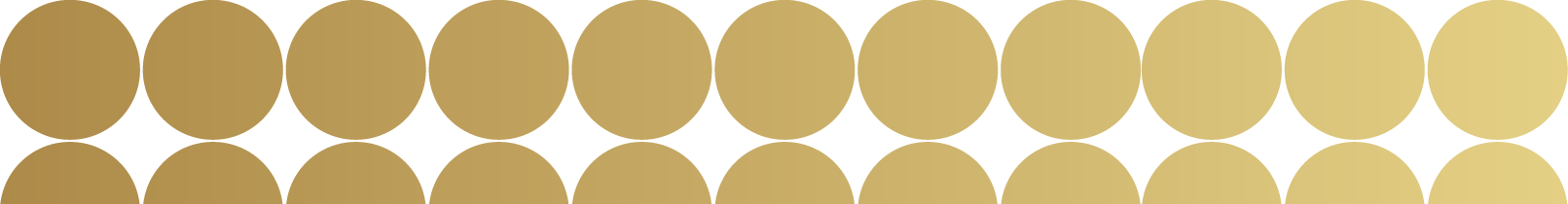 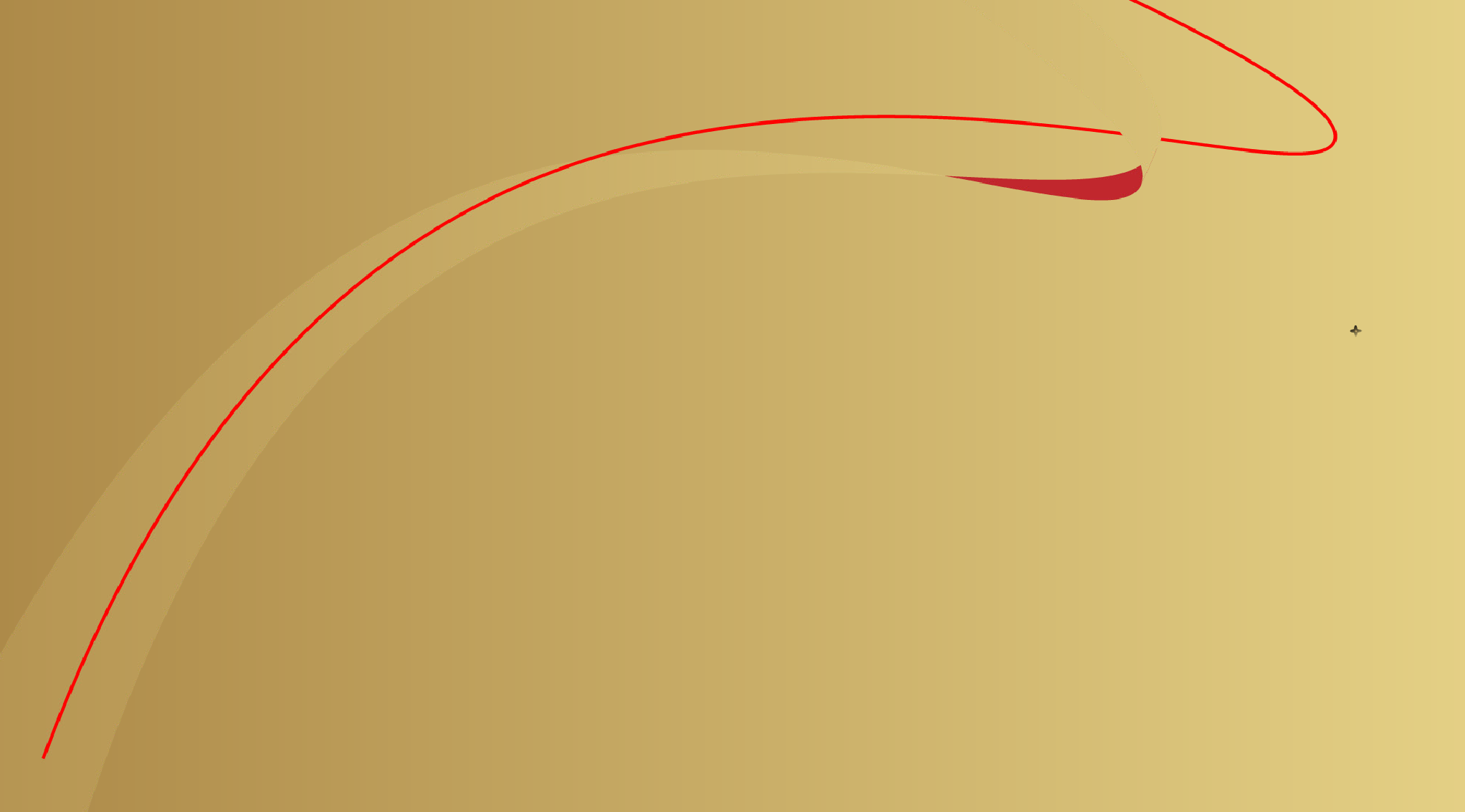 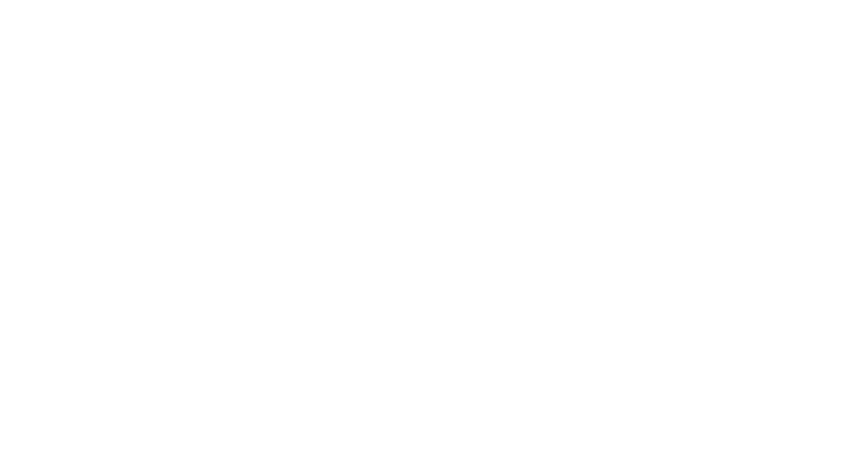 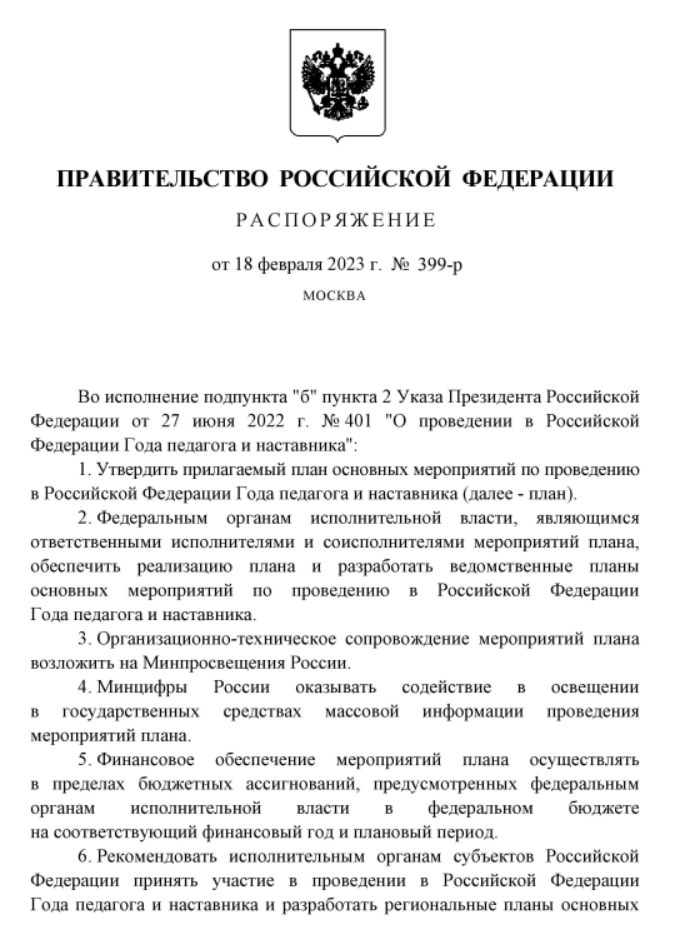 Всего в основной части плана 56 мероприятий. Ключевым из них станет большая учительская неделя, приуроченная ко Дню учителя, который выпадает на 5 октября. В этот период подведут итоги основных профессиональных конкурсов (в их числе — «Учитель года России»), а также проведут встречу президента с их лауреатами, съезд учителей сельских школ, собрание Всероссийского экспертного педагогического совета и другие события..
,
Распоряжение Правительства РФ от 18 февраля 2023 г. N 399-р Об утверждении плана основных мероприятий по проведению в РФ Года педагога и наставника
Правительства Российской Федерации от 18.02.2023 № 399-р ∙ Официальное опубликование правовых актов ∙ Официальный интернет-портал правовой информации (pravo.gov.ru)
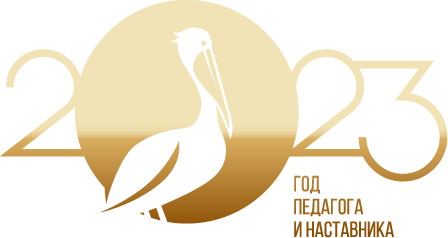 ФЛАГМАНСКИЕ МЕРОПРИЯТИЯ
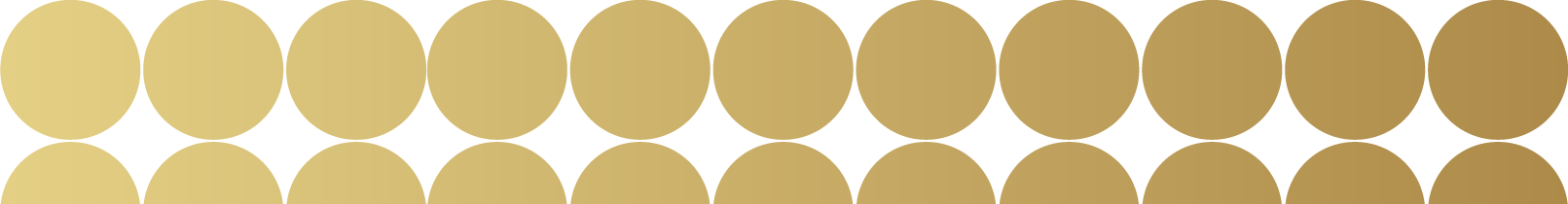 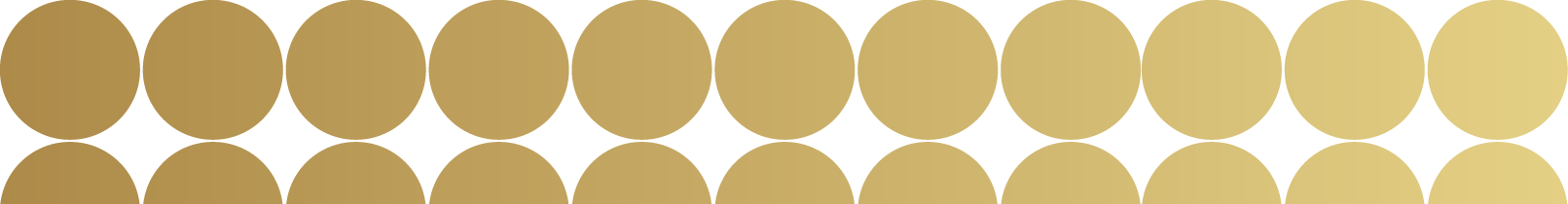 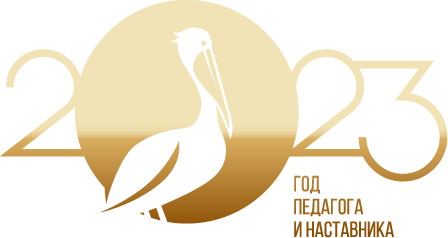 ПРЕДМЕТНЫЕ ПЕДАГОГИЧЕСКИЕ ФОРУМЫ ДЛЯ УЧИТЕЛЕЙ В 2023 году
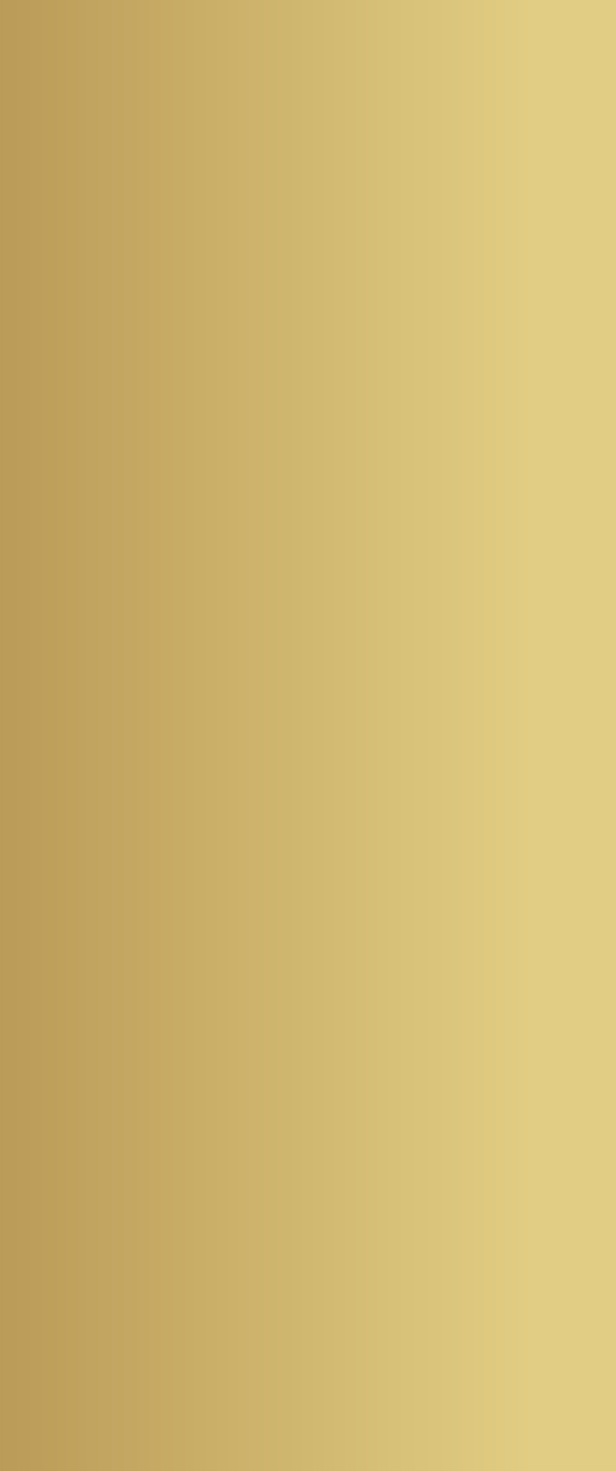 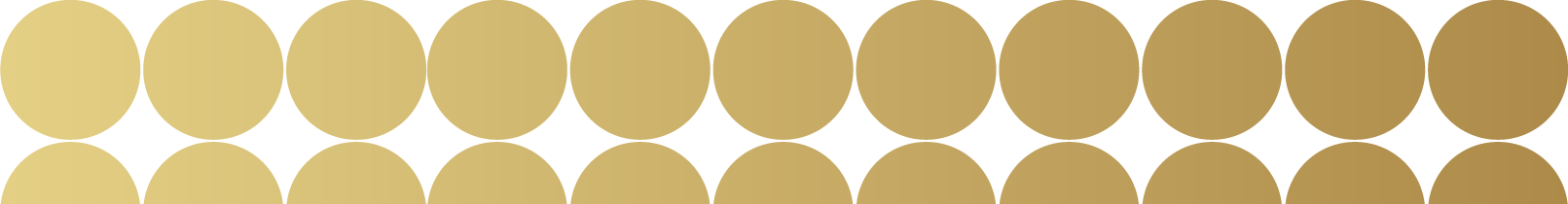 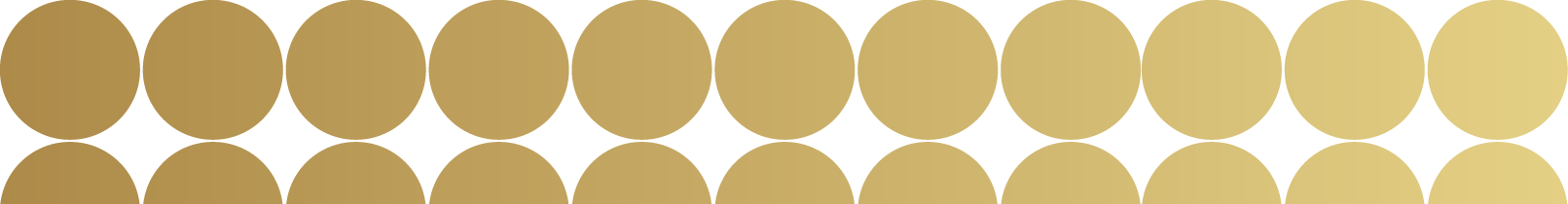 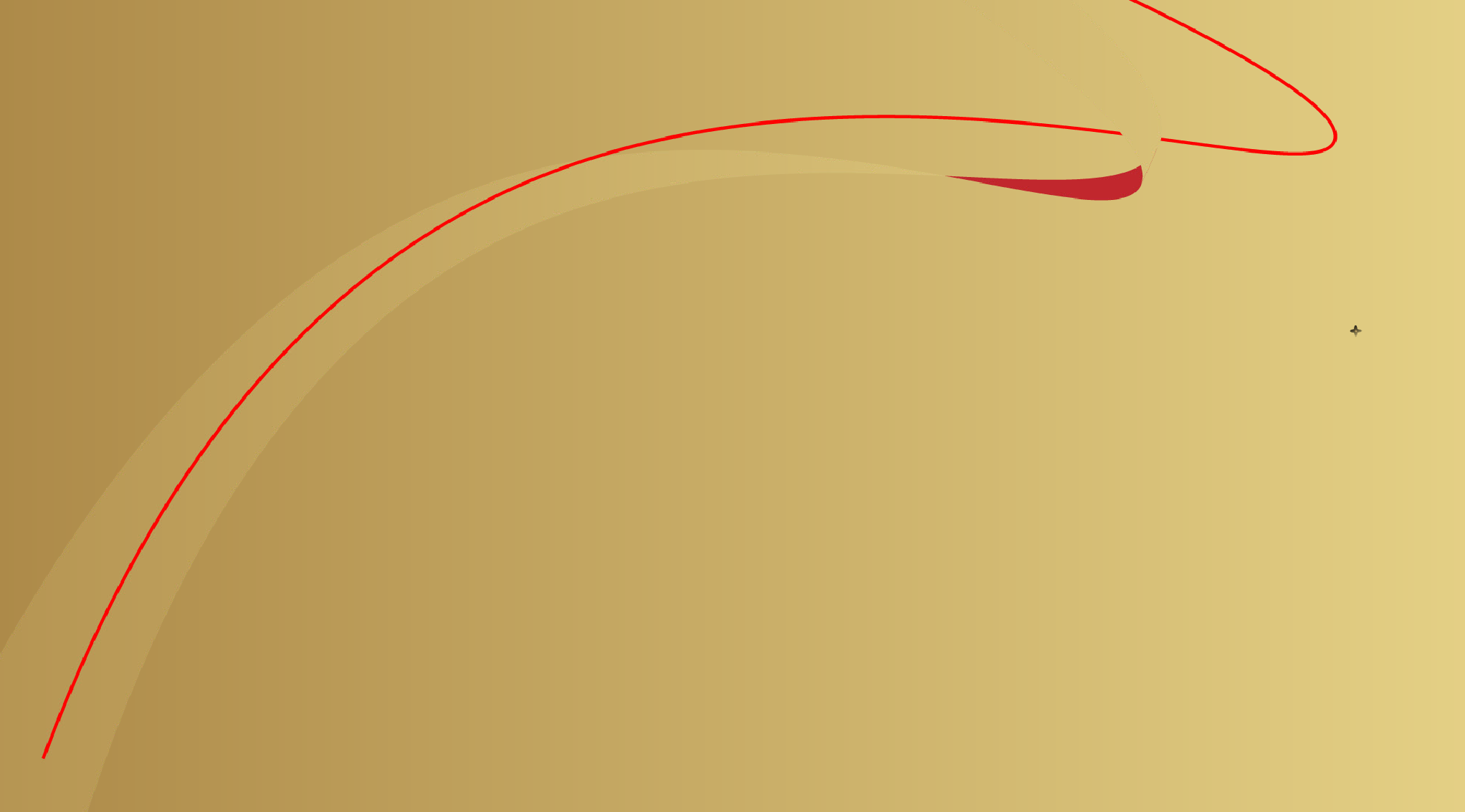 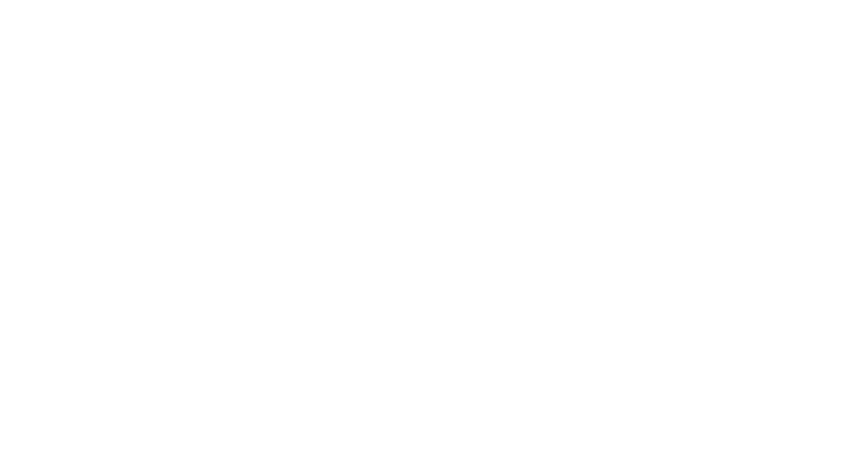 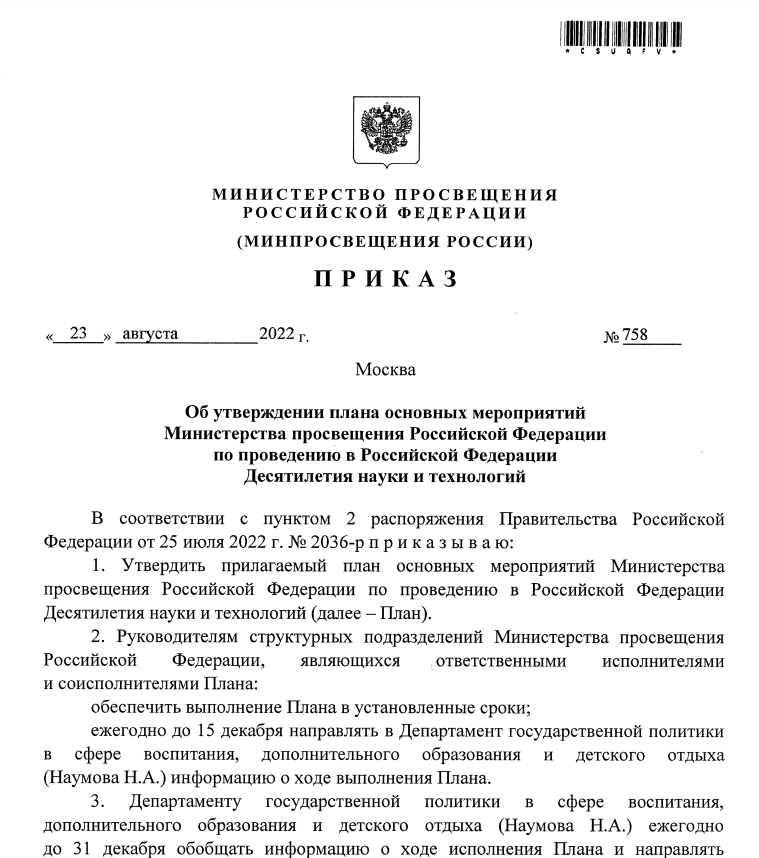 Распоряжением Правительства Российской Федерации от 9 февраля 2022 г. № 204-р «Об утверждении плана основных мероприятий по проведению в 2022 - 2032 годах в Российской  Федерации Международного десятилетия языков коренных народов»
http://static.government.ru/media/files/NOPGRVx2Sr0yoTLBT3rmS4rSI89skJy1.pdf
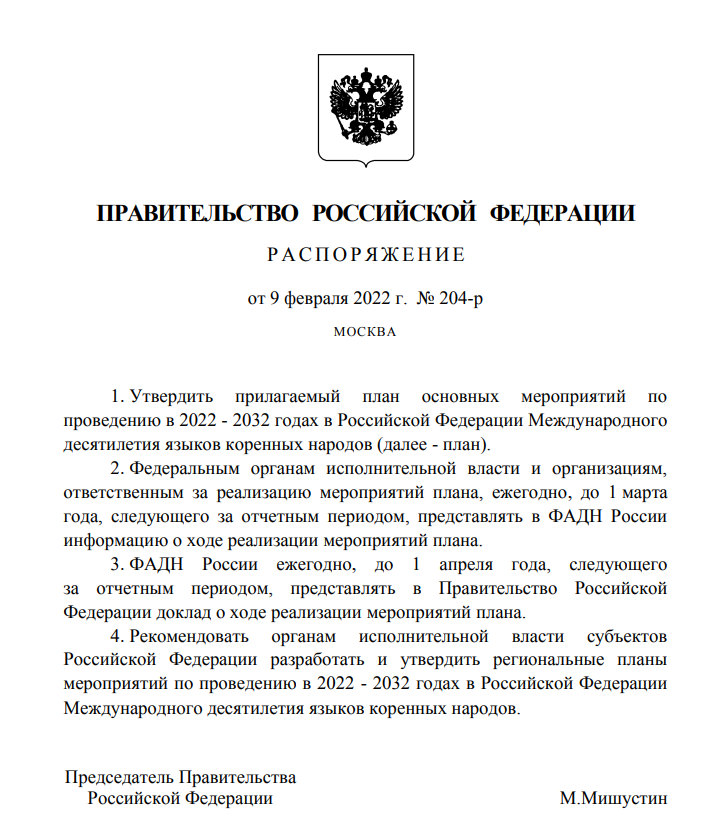 Приказ Минпросвещения России от 23 августа 2022 г. № 758 «Об утверждении плана основных мероприятий Министерства просвещения Российской Федерации по проведению в Российской Федерации Десятилетия науки и технологий»
https://docs.edu.gov.ru/document/3fb0d5767c3040969fa09fbed5ecfa4f/download/5173/
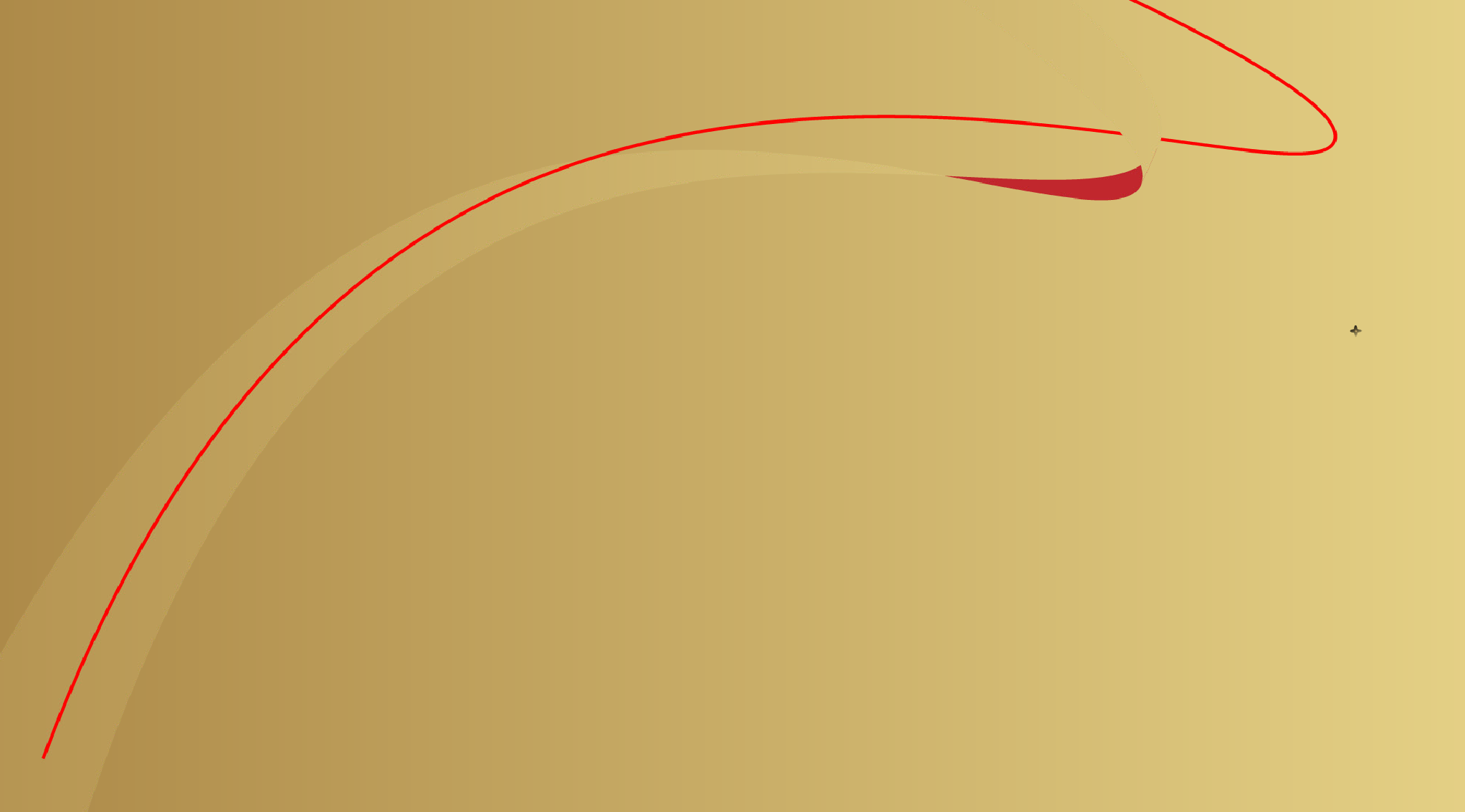 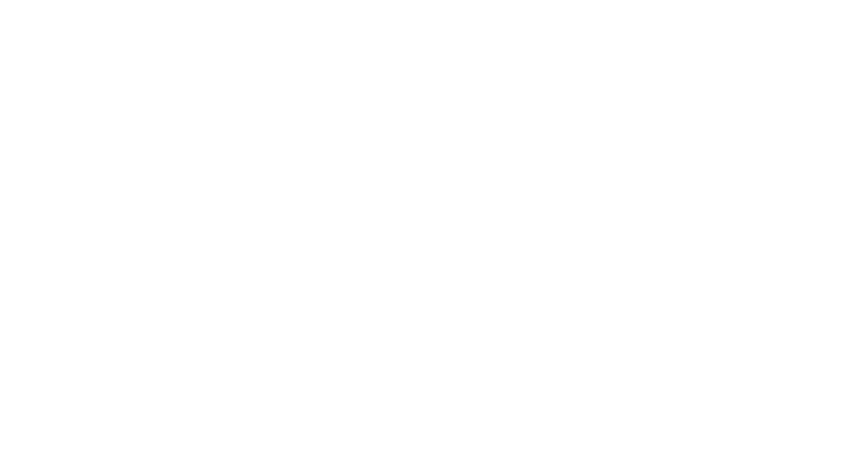 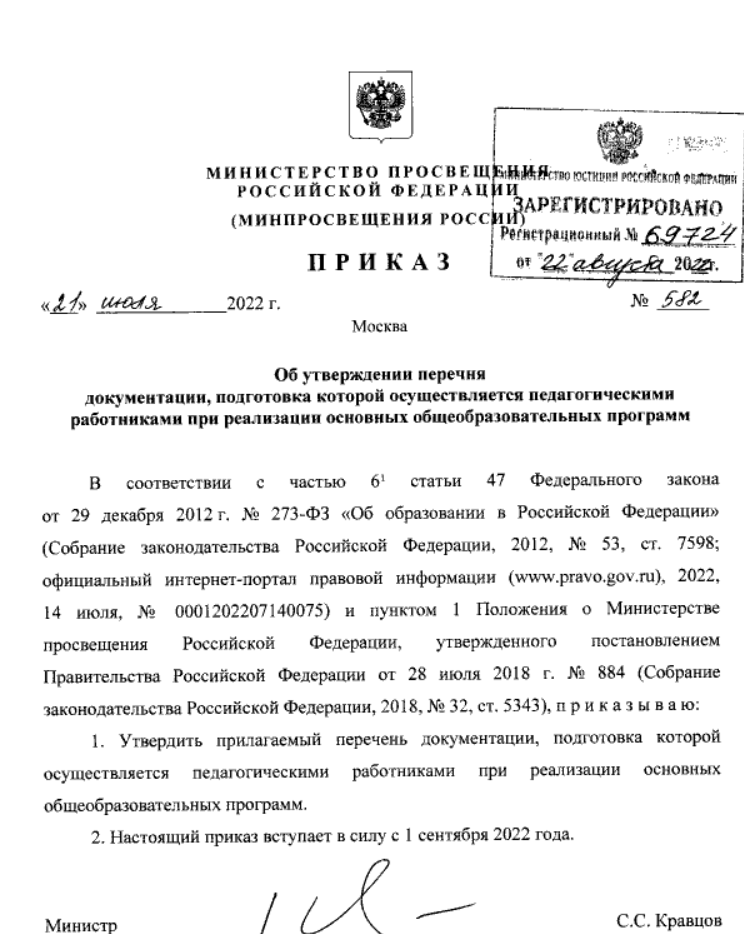 Рабочая программа учебного предмета, учебного курса (в том числе внеурочной деятельности), учебного модуля;
Журнал учёта успеваемости;
 Журнал внеурочной деятельности (для    педагогов, осуществляющих такую деятельность);
 План воспитательной работы (для классных руководителей);
 Характеристика на учащегося (по запросу).
Приказ Министерства просвещения Российской Федерации от 21.07.2022 № 582 "Об утверждении перечня документации, подготовка которой осуществляется педагогическими работниками при реализации основных общеобразовательных программ« (Зарегистрирован 22.08.2022 № 69724)
http://publication.pravo.gov.ru/Document/View/0001202208220015
ЭФФЕКТИВНОСТЬ ГОДА ПЕДАГОГА И НАСТАВИКА
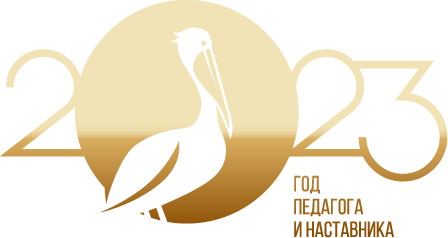 Вырастет количество позитивных публикаций о педагогах и наставниках в СМИ

На 10% по сравнению с приёмной кампанией 2022 года вырастет количество заявлений о приёме на педагогические специальности

На 20% вырастет уровень удовлетворённости школьных учителей мерами по снижению бюрократической нагрузки

Планируется повысить общественную поддержку системы наставничества (не менее 40% опрошенных дадут ответ, что поддерживают (скорее поддерживают) систему наставничества)
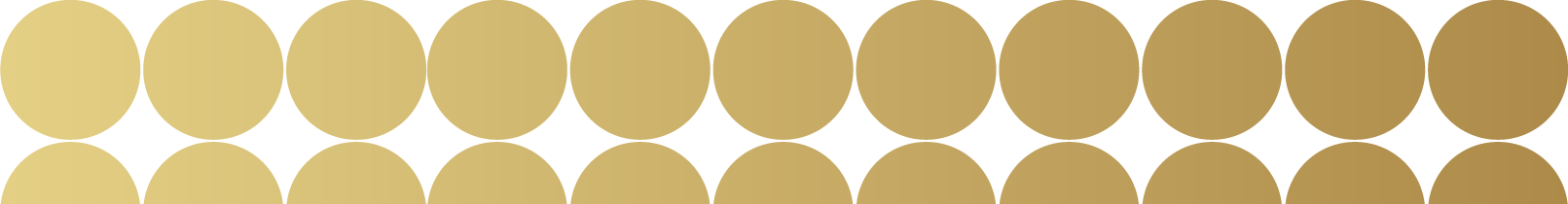 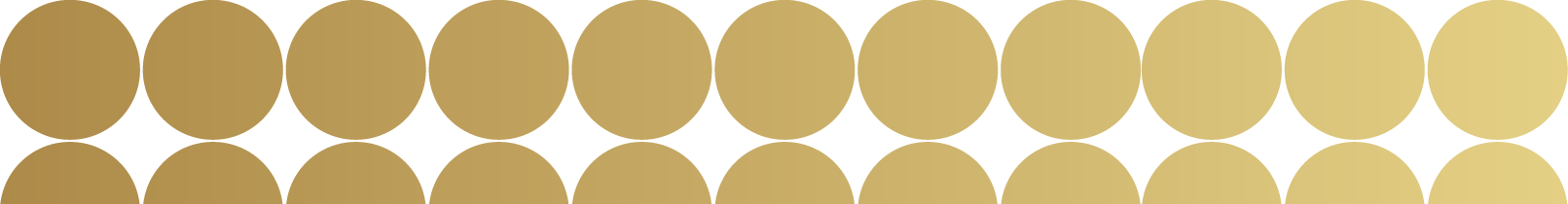 БРЕНДБУК ГОДА ПЕДАГОГА И НАСТАВИКА
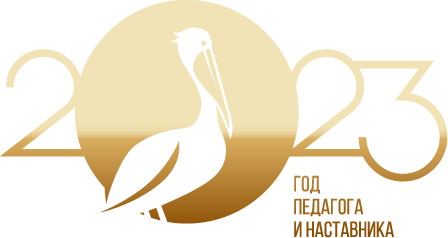 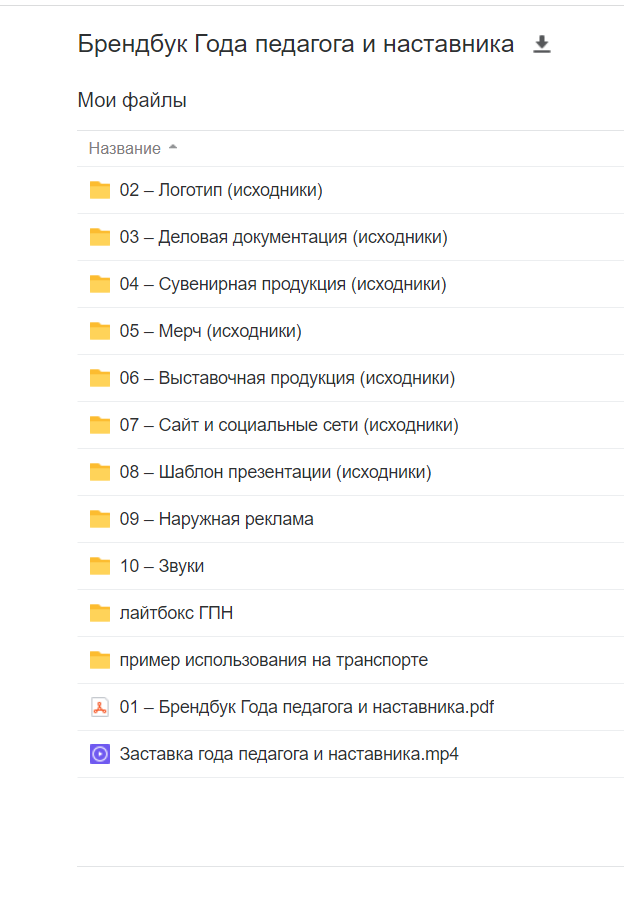 Брендбук Года педагога и наставника включает: 
официальный логотип, 
дизайн интернет-рекламы, наружной рекламы и другой полиграфической продукции, которую можно использовать в оформлении мероприятий.
https://cloud.mpcenter.ru/d/s/s6l5hP5UsTCfqvYj587jr5Dy5fExolnm/CMGkYwrPJrJ-MMf8o0rROujiZbfFDrcA-Gr0gfHJMKgo
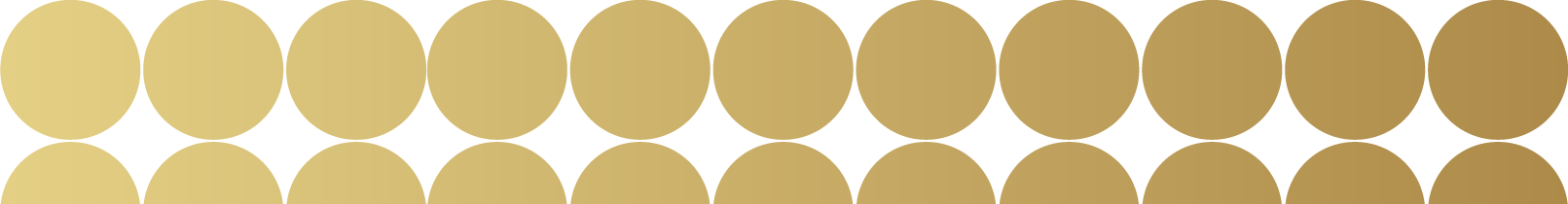 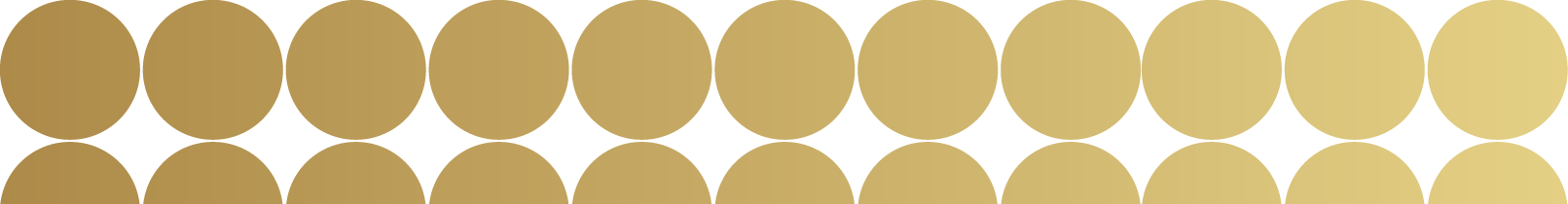 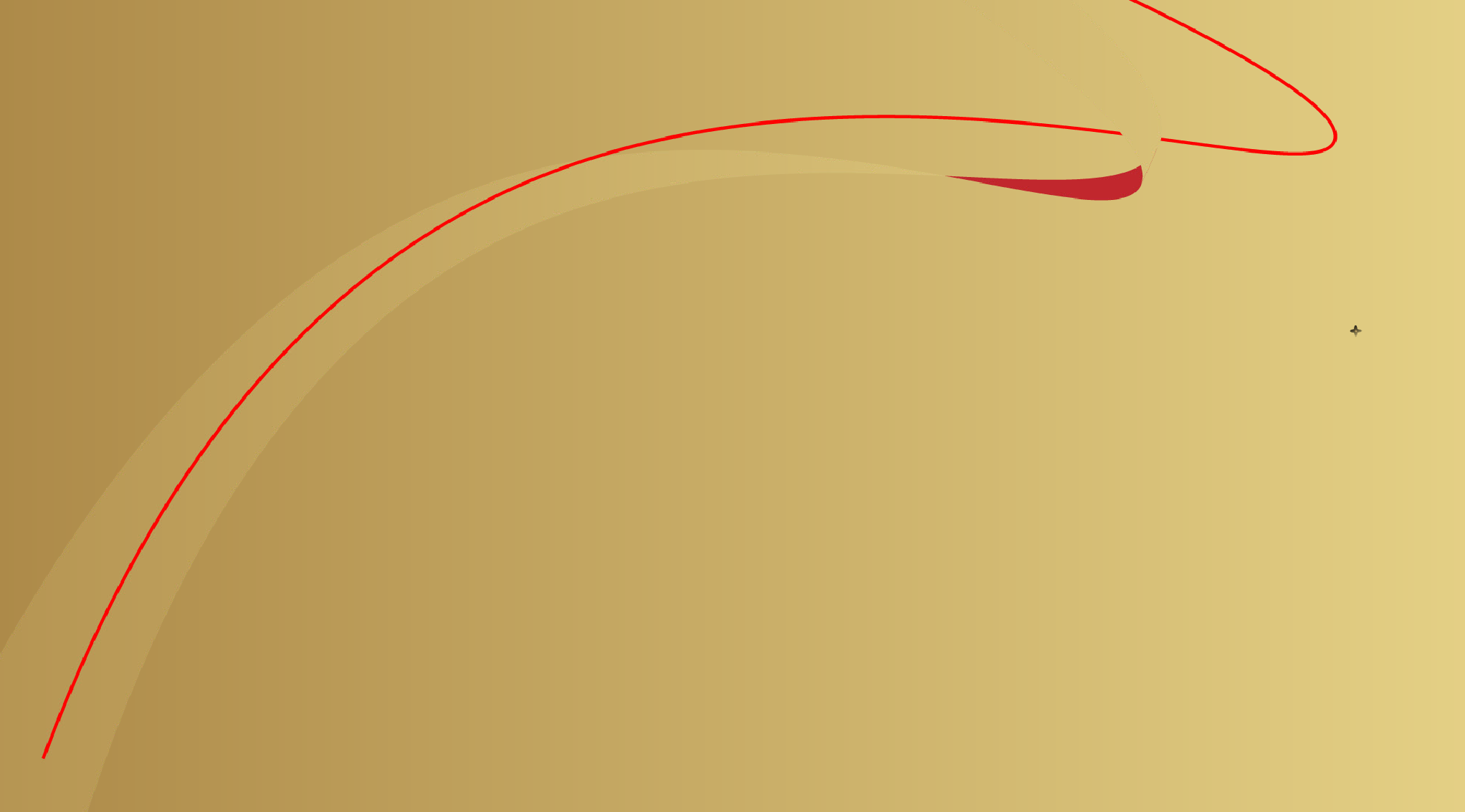 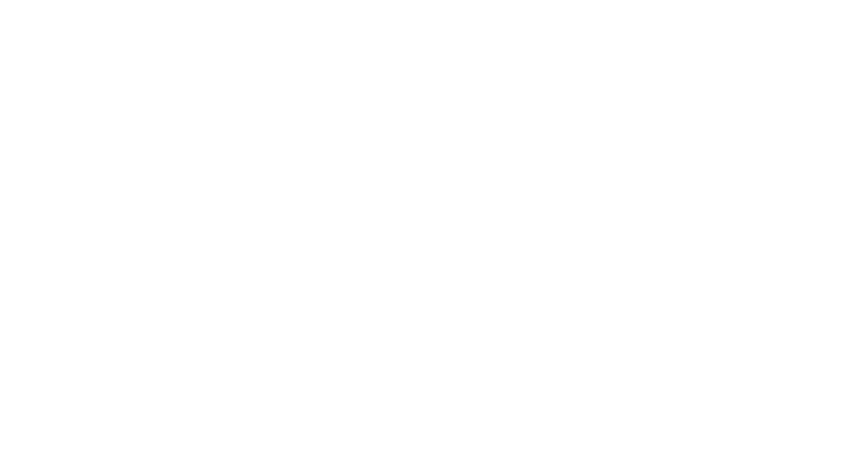 Баннеры  необходимо разместить на сайтах всех образовательных организаций (с переходом на https://edu.gov.ru/god_pedagoga_i_nastavnika/ )
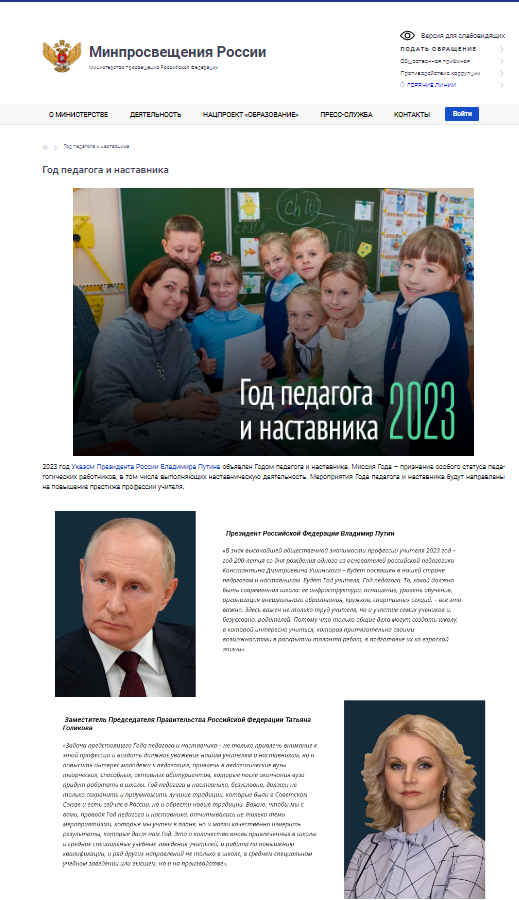 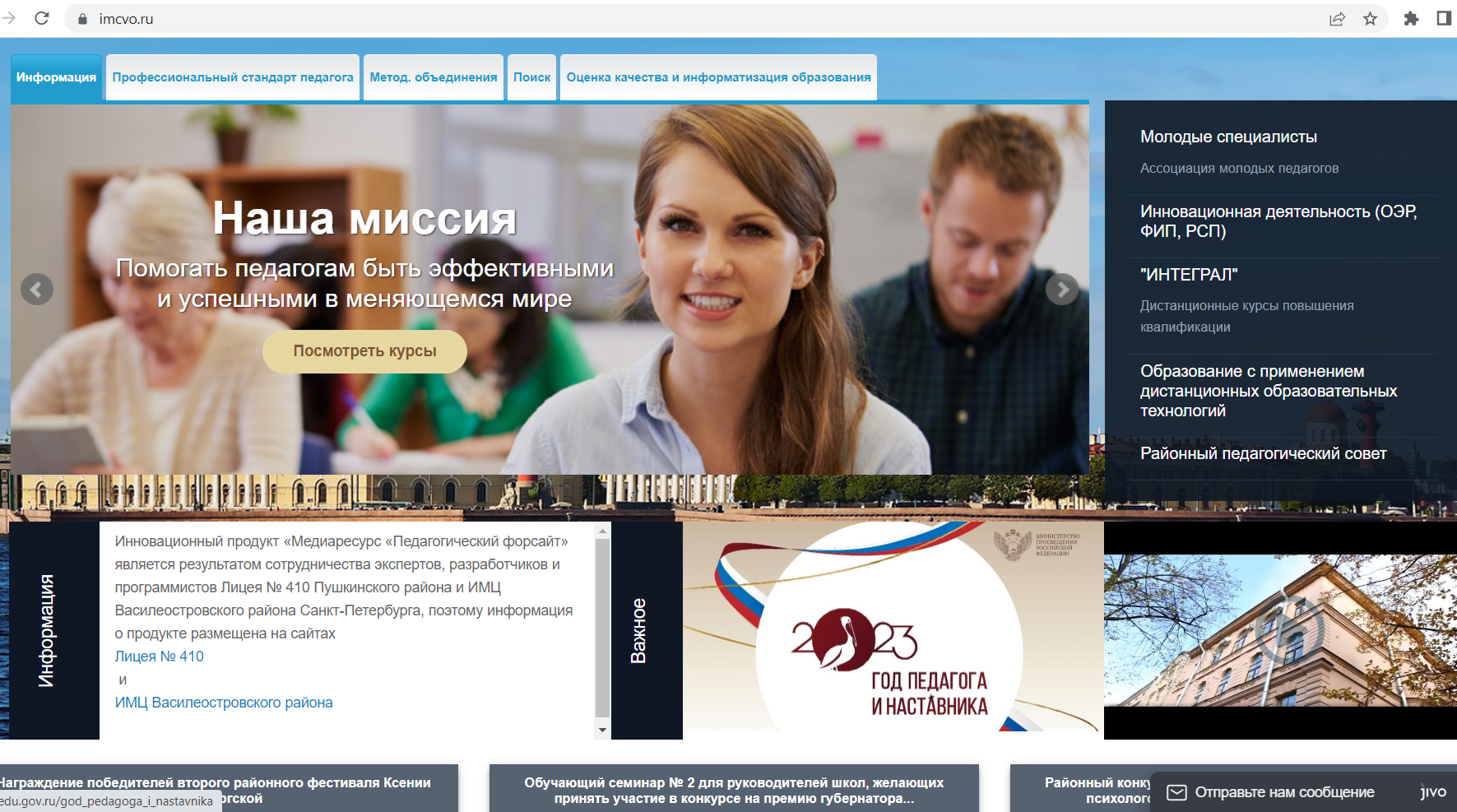 ВВЕДЕНИЕ ФООП
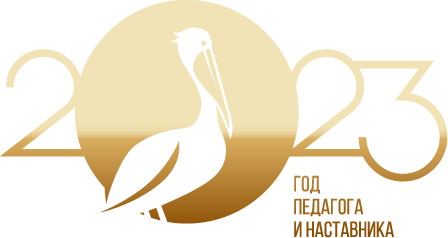 ФОП по каждому уровню предусматривает непосредственное применение федеральных рабочих программ:  

ФОП НОО — по Русскому языку, Литературному чтению и Окружающему миру;

ФОП ООО – по Русскому языку, Литературе, Истории, Обществоведению, Географии, Основам безопасности жизнедеятельности;

ФОП СОО — по Русскому языку, Литературе, Истории, Обществознанию, Географии и Основам безопасности жизнедеятельности.
Обучение по ФОП с 1 сентября 2023 года
Вебинар «Об организации образовательной деятельности»
https://online.spbcokoit.ru/video/xfeyars
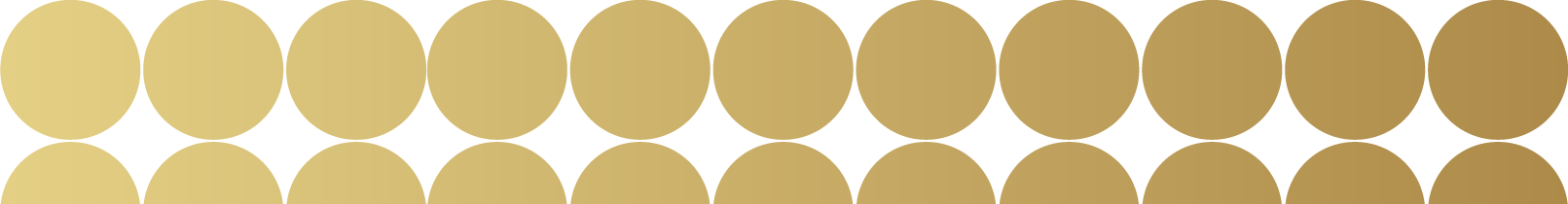 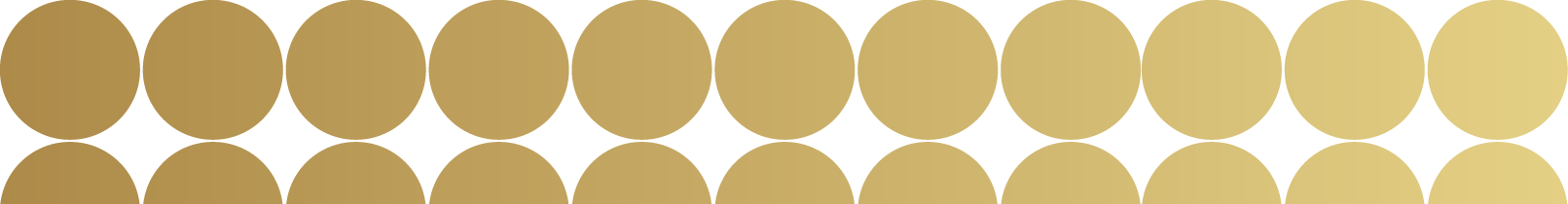 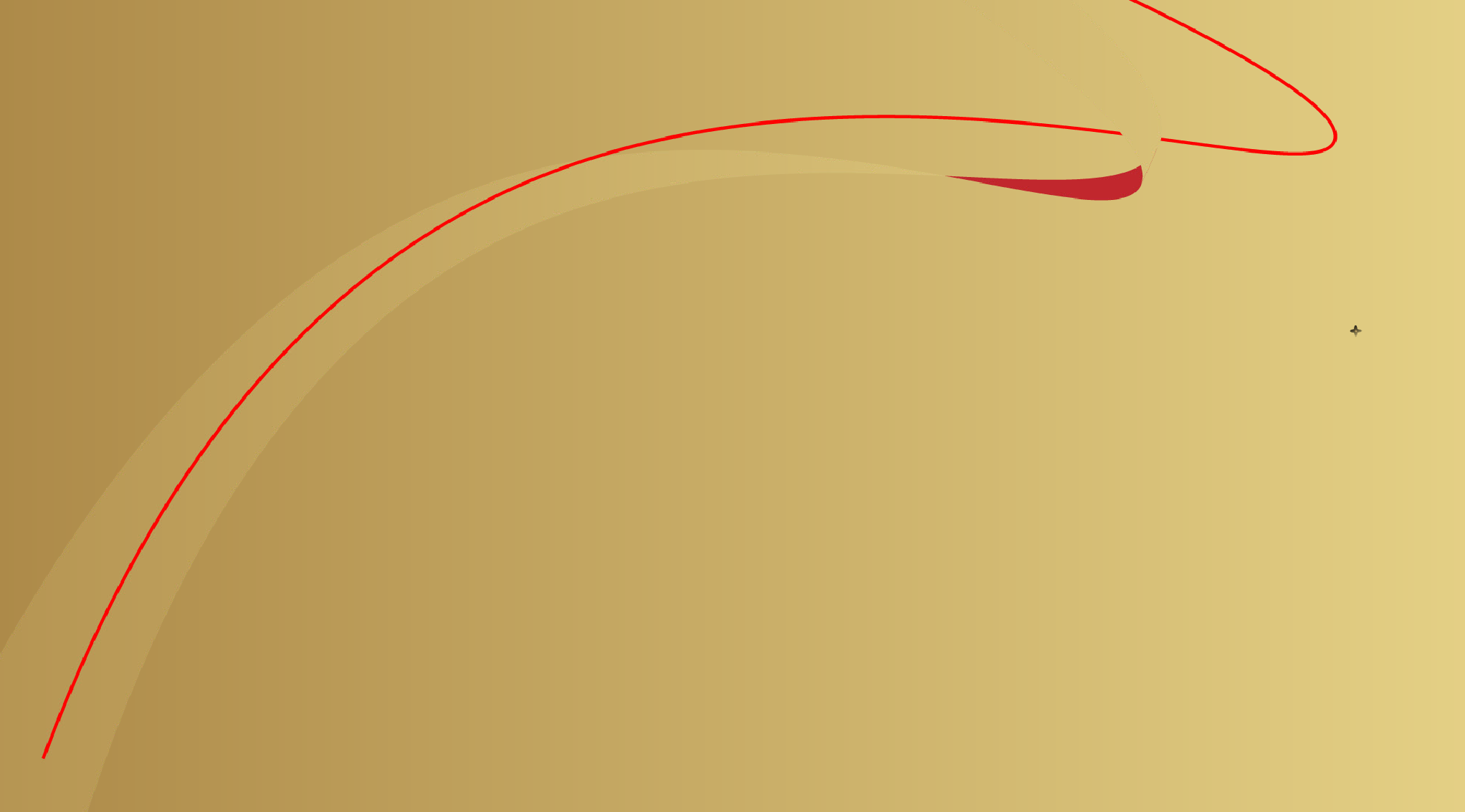 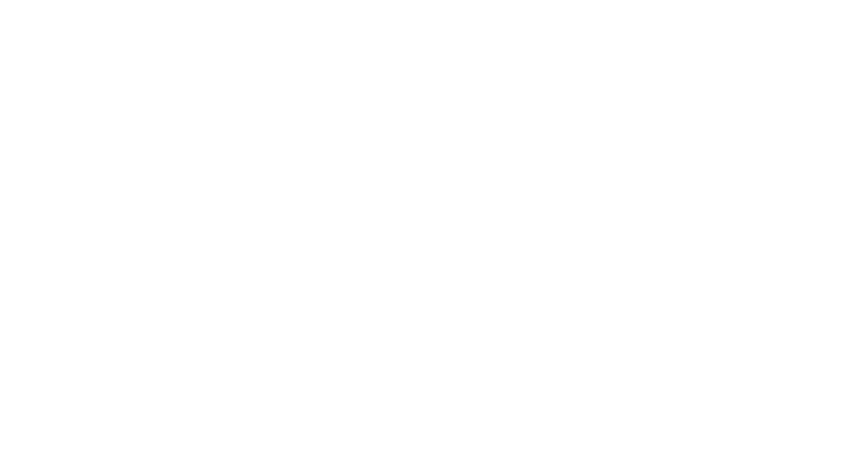 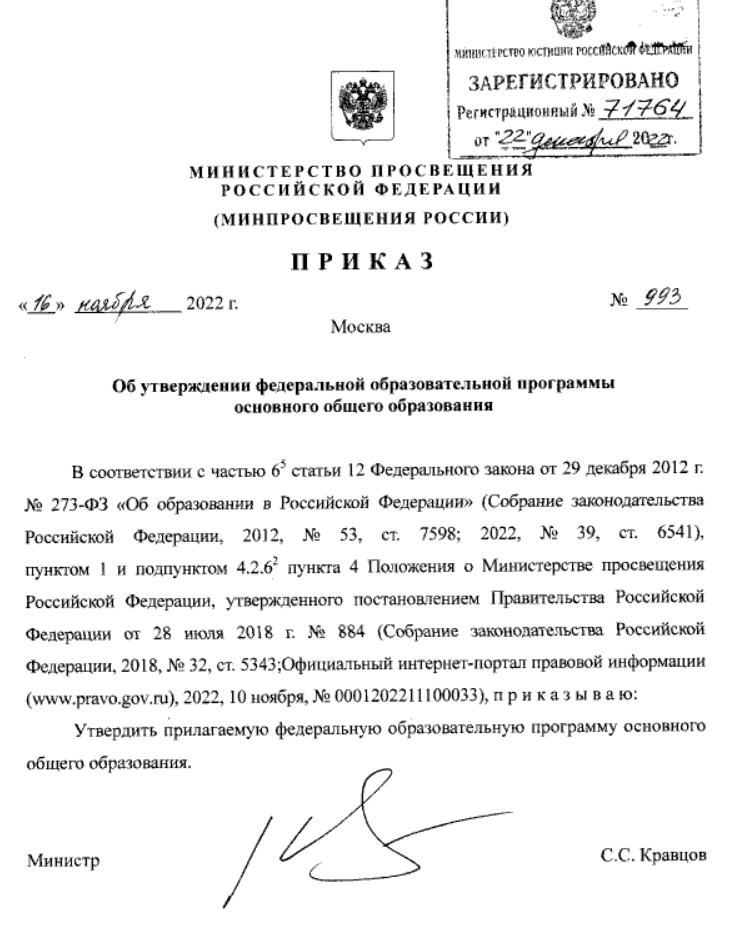 Приказ Министерства просвещения Российской Федерации от 16.11.2022 № 992 "Об утверждении федеральной образовательной программы начального общего образования"(Зарегистрирован 22.12.2022 № 71762)
http://publication.pravo.gov.ru/Document/View/0001202212220053
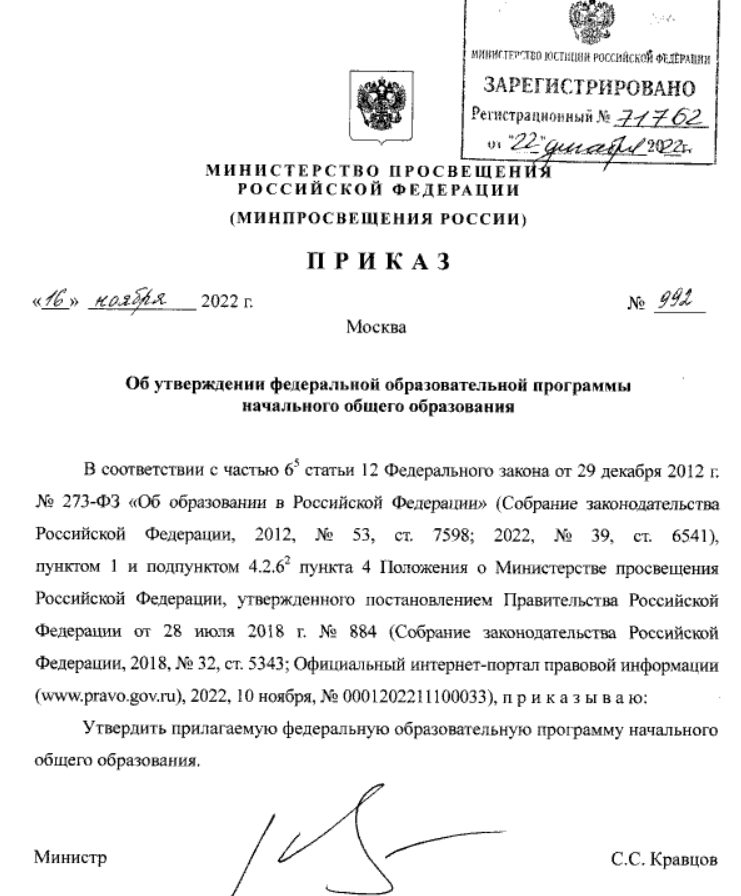 Приказ Министерства просвещения Российской Федерации от 16.11.2022 № 993 "Об утверждении федеральной образовательной программы основного общего образования"(Зарегистрирован 22.12.2022 № 71764)
http://publication.pravo.gov.ru/Document/View/0001202212220051
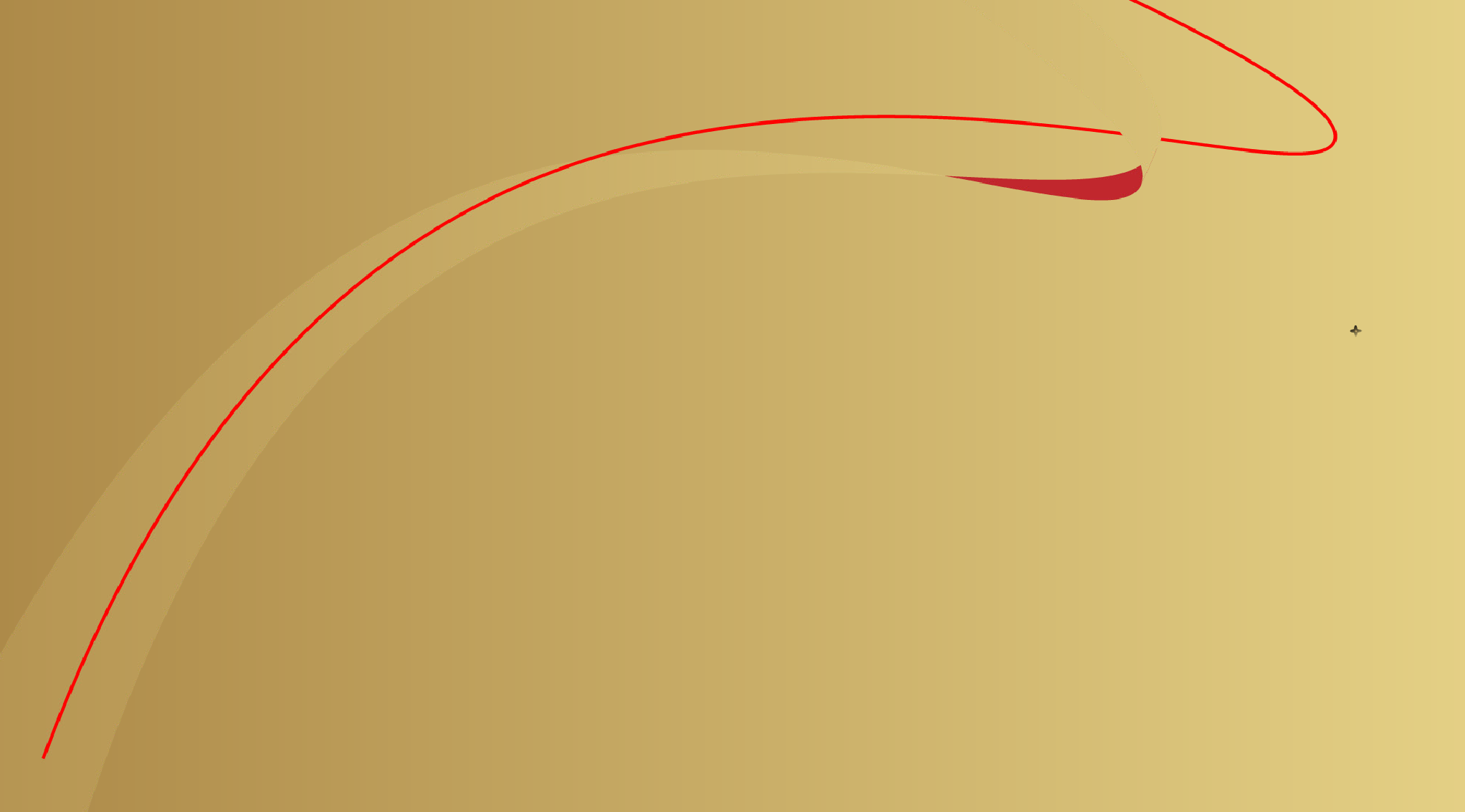 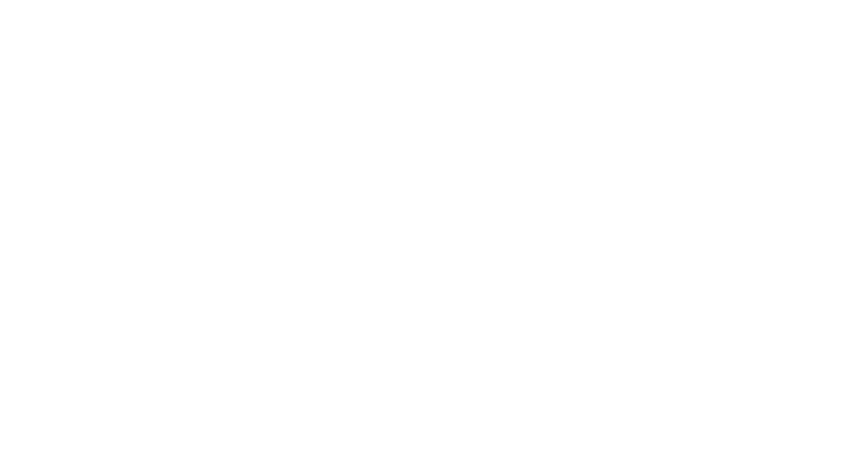 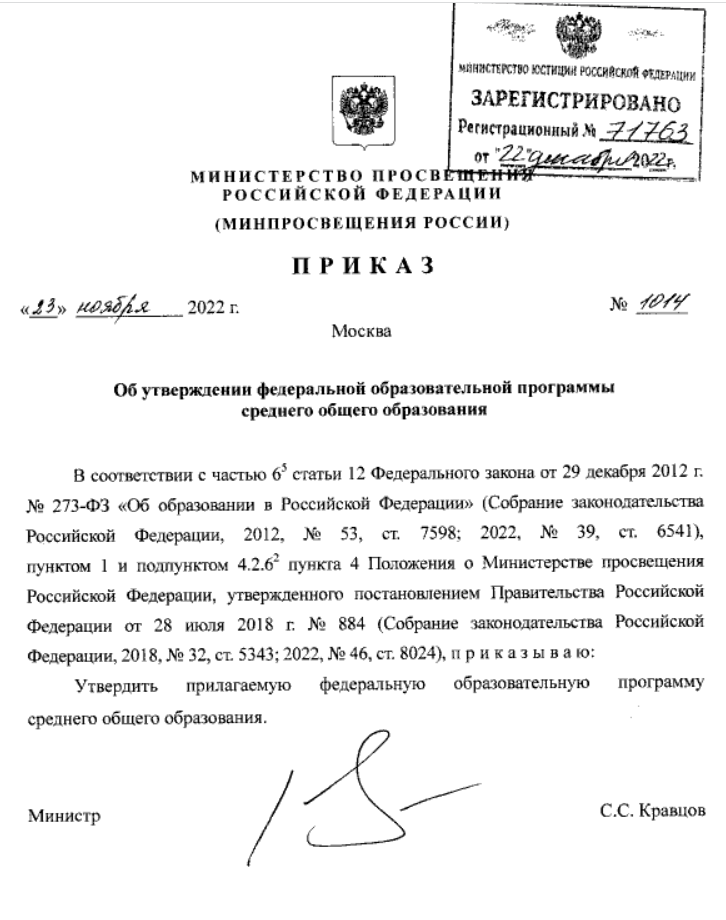 Единое содержание общего образования
https://edsoo.ru/
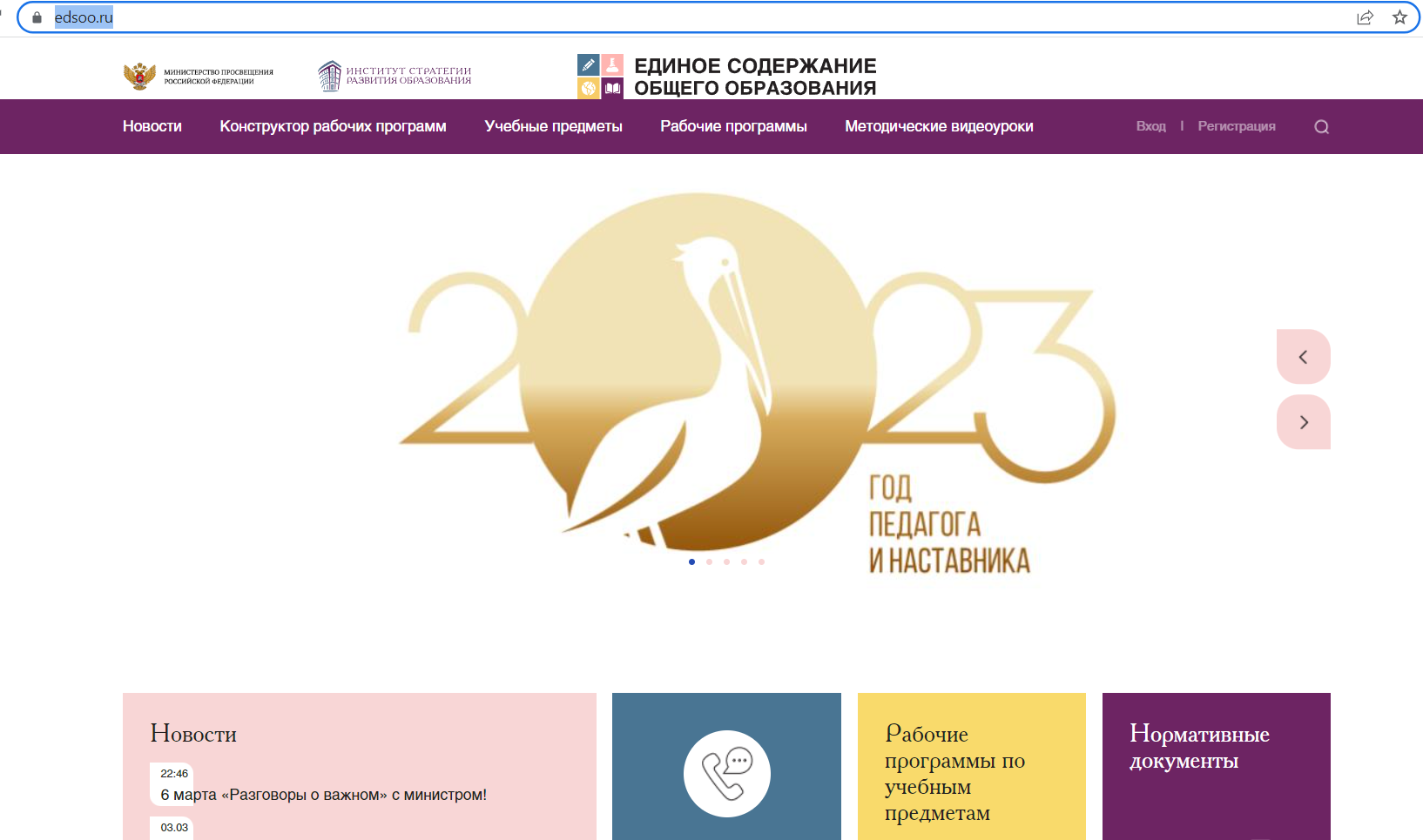 Приказ Министерства просвещения Российской Федерации от 23.11.2022 № 1014 "Об утверждении федеральной образовательной программы среднего общего образования"(Зарегистрирован 22.12.2022 № 71763)
http://publication.pravo.gov.ru/Document/View/0001202212220051
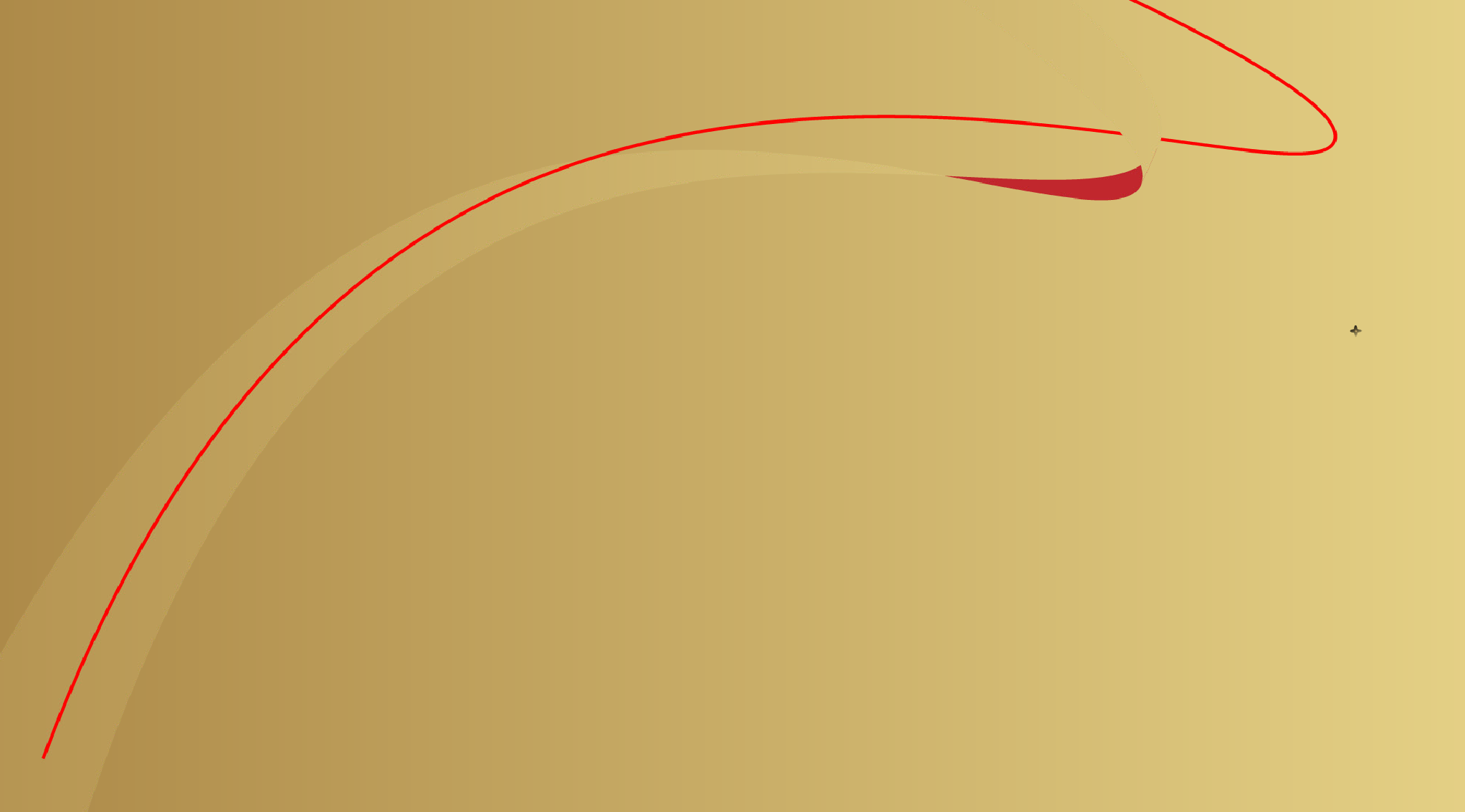 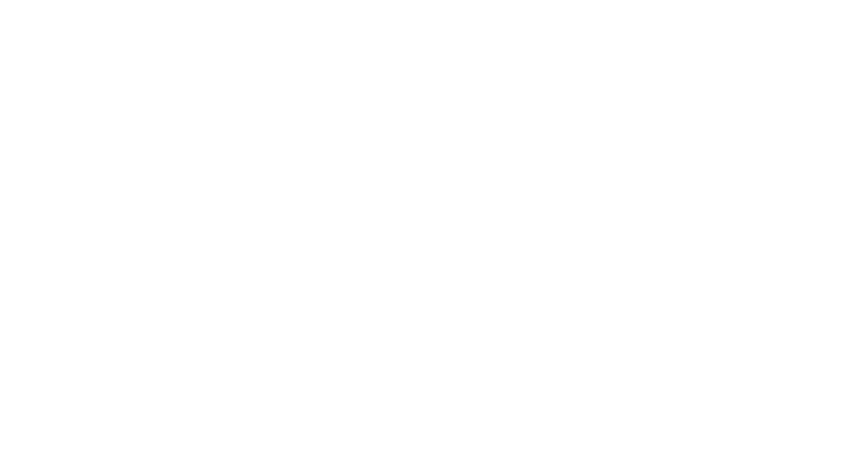 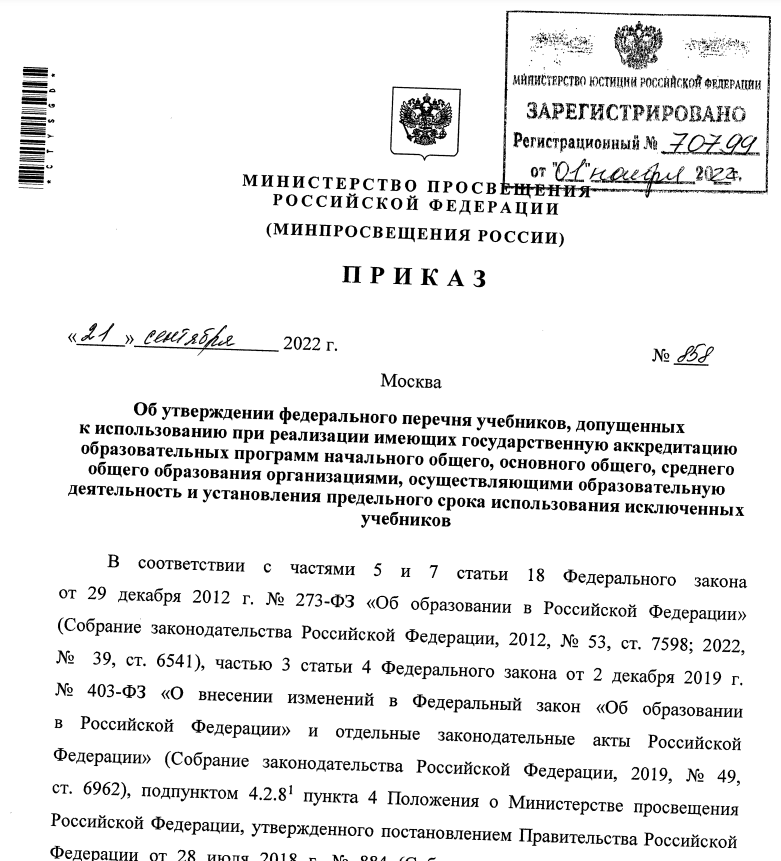 Презентация издательства «Просвещение» Федеральный перечень учебников
https://events.prosv.ru/uploads/2022/11/additions/JGMFoiav44UWjhw77aeys0iW84dQ3RkREL8pLmLr.pdf
Вебинар «Просвещение» «Федеральный перечень учебников – ключевой инструмент обеспечения единого образовательного пространства»
https://www.youtube.com/watch?v=7dBXnF43Et0
Приказ Минпросвещения России от 21 сентября 2022 г. № 858 «Об утверждении федерального перечня учебников, допущенных к использованию при реализации имеющих государственную аккредитацию образовательных программ начального общего, основного общего, среднего общего образования организациями, осуществляющими образовательную деятельность и установления предельного срока использования исключенных учебников»
https://docs.edu.gov.ru/document/7470897485ad21922a2e1f16f66c4d5e/download/5331/1
Выводы
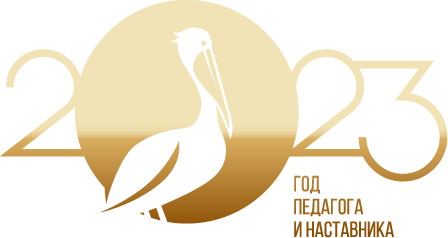 Развивать работу «Кванториумов»
Усилить работу с родителями
Единая программа воспитания 
Внедрение до 01.09 2023 в образовательных организациях должности советника по воспитанию 
В приоритете отечественные коммуникационные системы
 Настольная книга директора (методические рекомендации, профессиональные советы и т.п.)
 Обучение по ФОП с 1 сентября 2023 года
Использование логотипов Года педагога и наставника на сайте ОО, на наградной продукции, в рекламе и т.п.
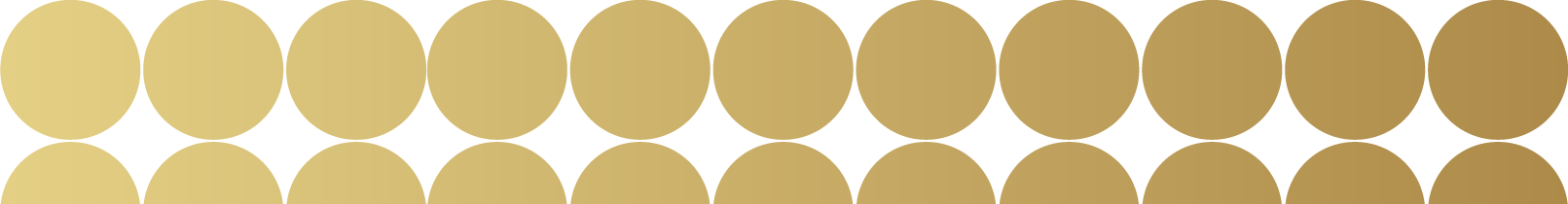 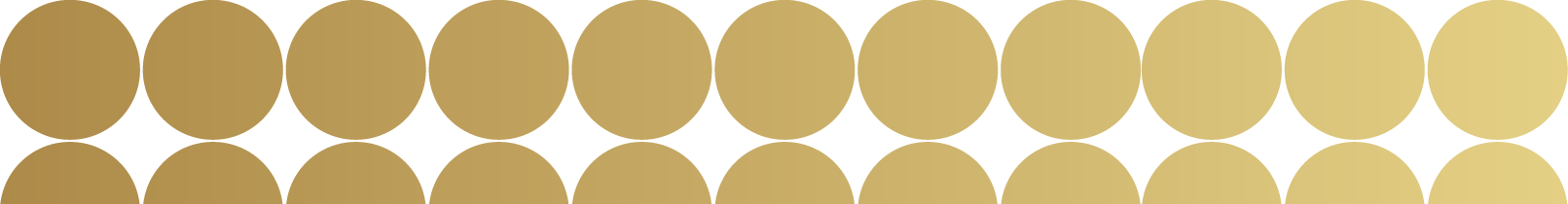